Walking With the Spirit
Fellowship – jealous partnership
God said, “Enough” – 
your sins cut you off from God
Destruction of the flesh that the spirit might be saved
Our Advocate
The Holy Spirit is Jesus’ Advocate to us
The Holy Spirit is our Advocate in prayer and worship
Relevant – Revelant
Our Guarantee
I. Earnest Agreement
Ephesians 1:13-14
God identified you as his own
His seal on you
By giving you the Holy Spirit
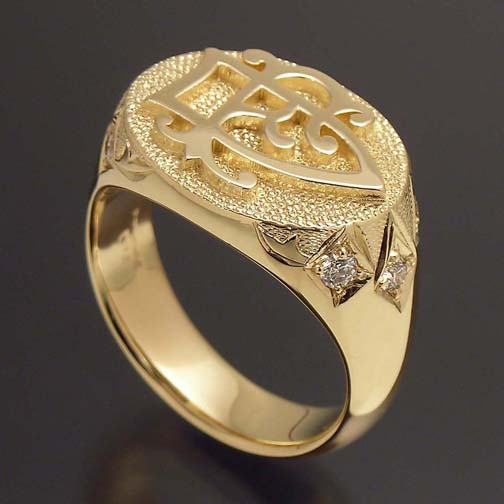 His seal – a medallion or ring featuring a raised or recessed signature or symbol, used to certify or authenticate a letter or document
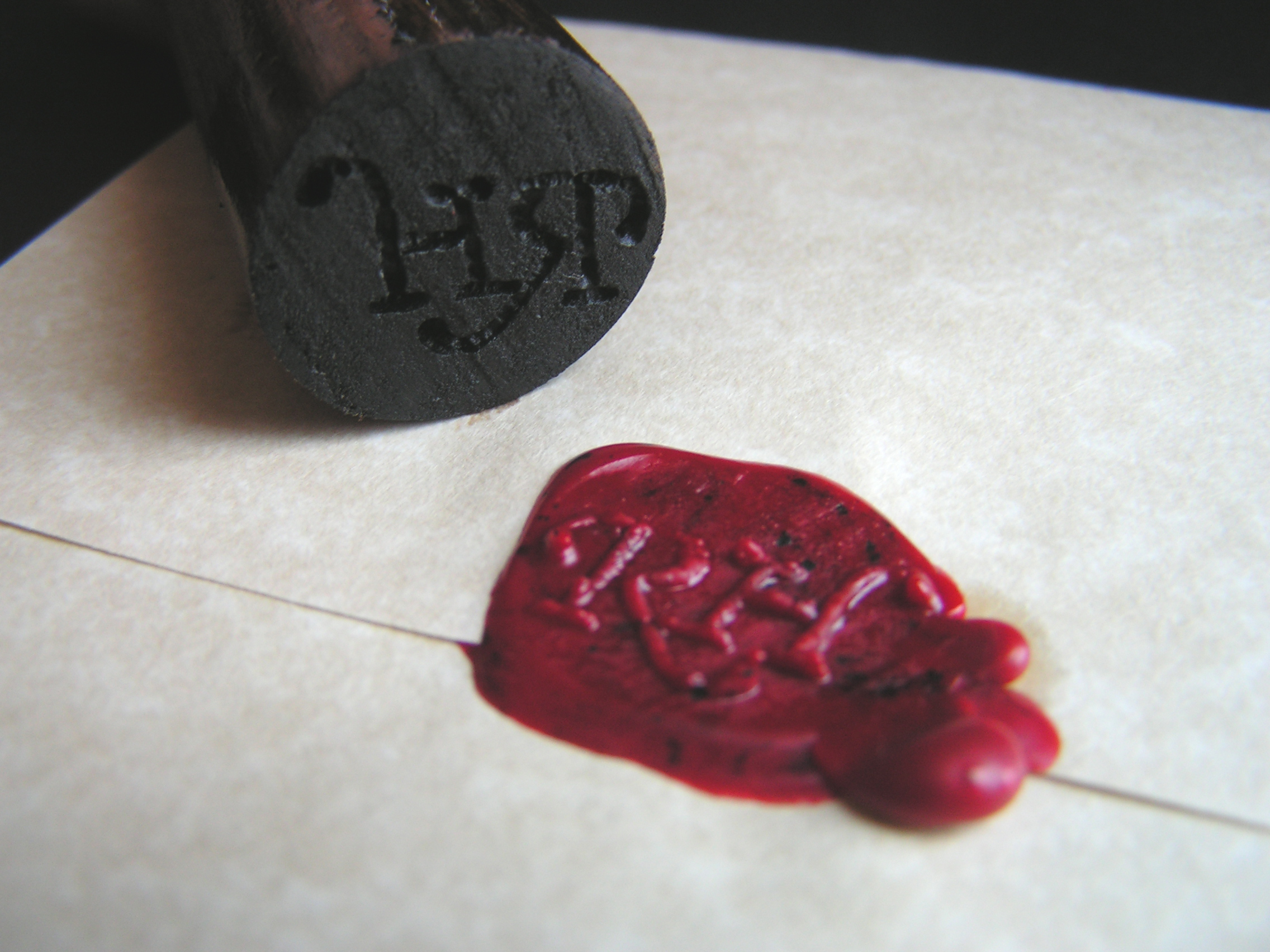 The Spirit is God’s guarantee
Of Hebrew origin; a pledge, that is, part of the purchase money or property given in advance as security for the rest:—earnest.
Earnest - money given by a buyer to a seller to bind a contract. 
He will give us the inheritance he promised
He has purchased us to be his own people
2 Corinthian 1:21-22
Identified as God’s own
The Holy Spirit in our hearts
First installment – guarantees everything promised
Hebrews 3:12 - 14  12Be careful then, dear brothers and sisters. Make sure that your own hearts are not evil and unbelieving, turning you away from the living God.  13You must warn each other every day, while it is still “today,” so that none of you will be deceived by sin and hardened against God.  14For if we are faithful to the end, trusting God just as firmly as when we first believed, we will share in all that belongs to Christ.
Galatians 5:16 So I say, let the Holy Spirit guide your lives. Then you won’t be doing what your sinful nature craves.
II. Part of the Full Inheritance
2 Corinthian 5:1-5
God has prepared us to receive new bodies
Our guarantee – the Holy Spirit given us
Grow weary in our present bodies
Want to put on new bodies so these dying bodies will be swallowed up by life
Romans 8:11 The Spirit of God, who raised Jesus from the dead, lives in you. And just as God raised Christ Jesus from the dead, he will give life to your mortal bodies by this same Spirit living within you.
Romans 8:18-25
The Holy Spirit in us – a foretaste of future glory
Full rights of adopted children
Including new bodies
Wait patiently and confidently
III. Our Response
Put in the context of 2 Corinthians 5:6-21
Looking forward to what is ahead
Not going to waste the time – our goal is always to please him
Judged for what we have done while living in this earthly body
Not live for ourselves, but live for Christ
Given the task of reconciling people to God (Ambassadors)
III.
IV.